Graphical Transformations
Graphical Transformations
Nov 2018
3H Q18
Practice
2H Q13
Trig
Practice 2H Q13
Graphical Transformations
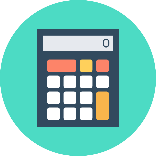 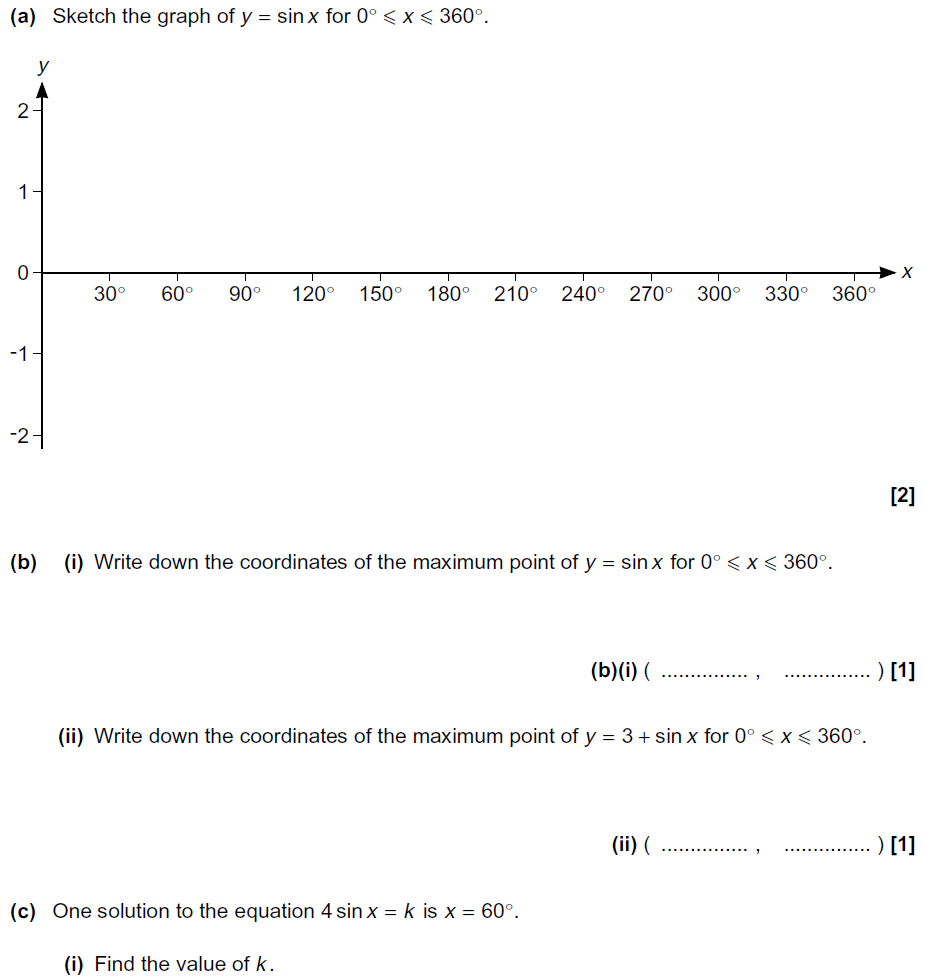 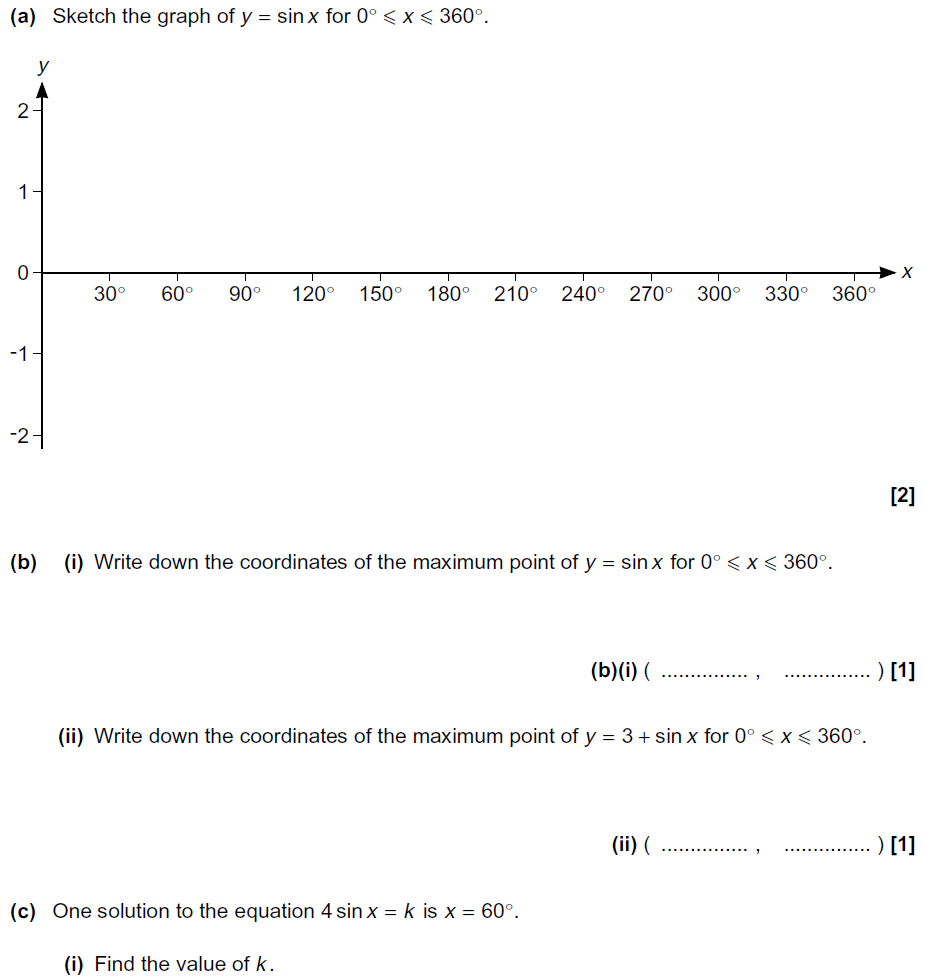 Show Graph
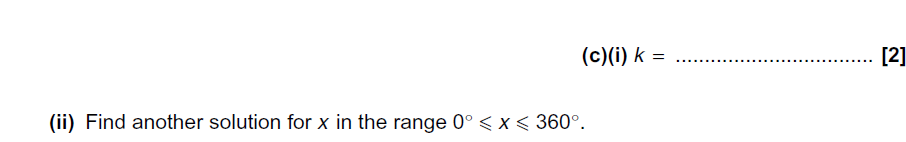 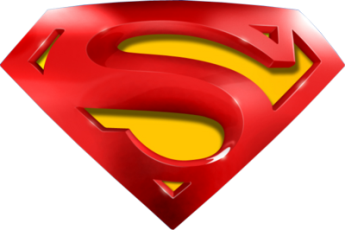 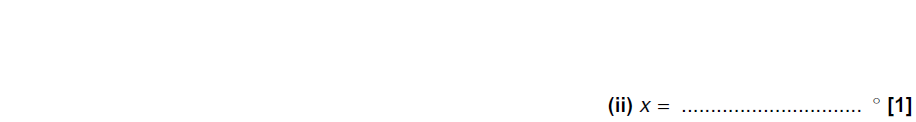 Practice 2H Q13
Graphical Transformations
A
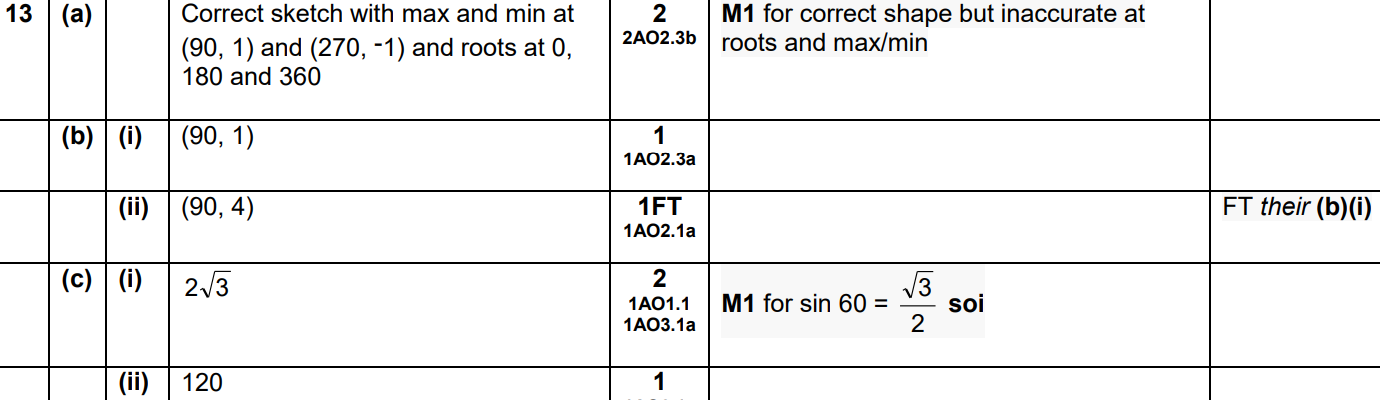 B (i)
B (ii)
C (i)
C (ii)
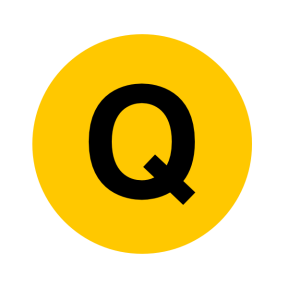 Nov 2018 3H Q18
Graphical Transformations
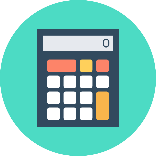 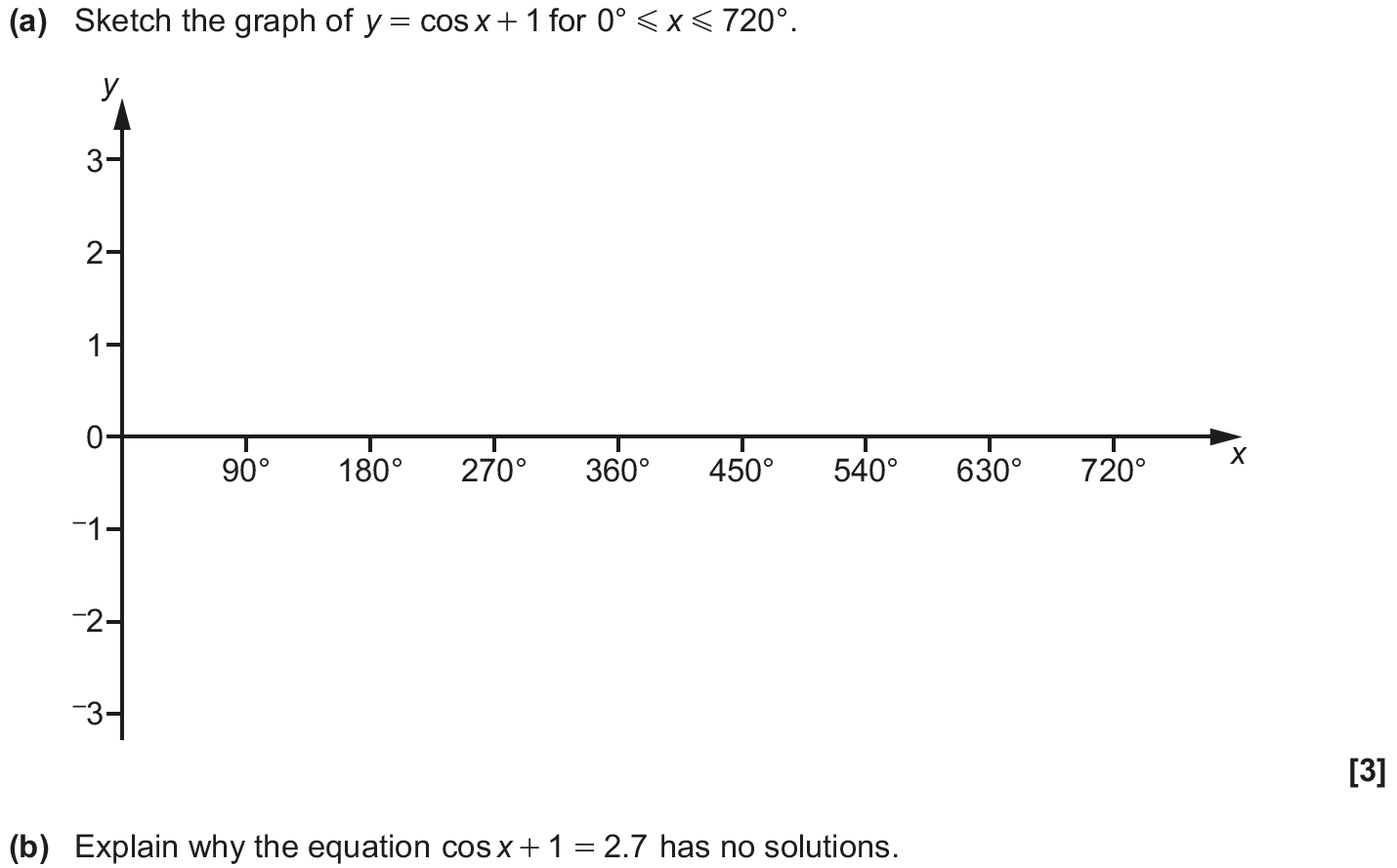 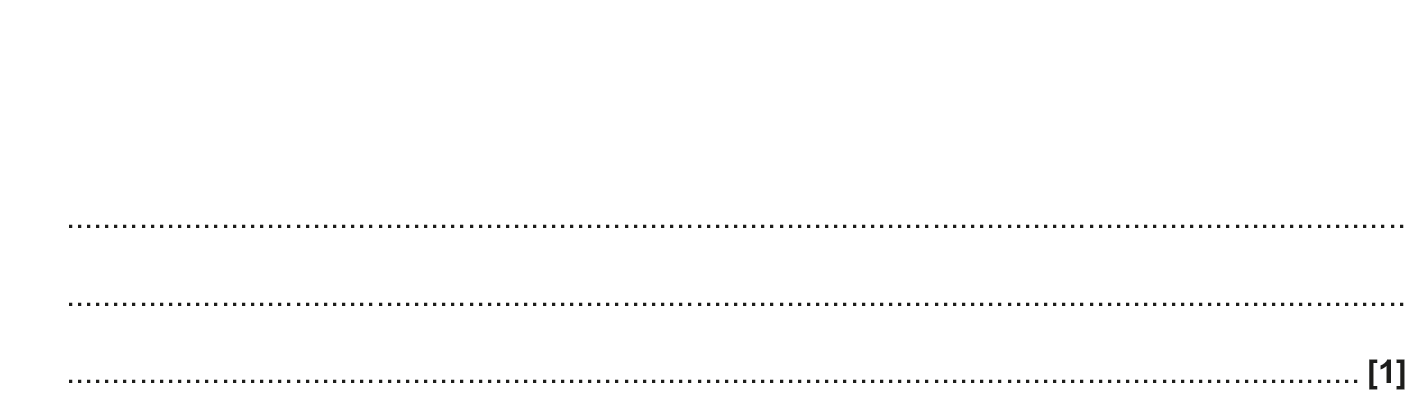 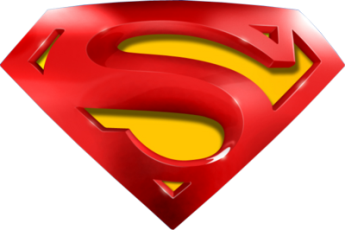 Nov 2018 3H Q18
Graphical Transformations
A
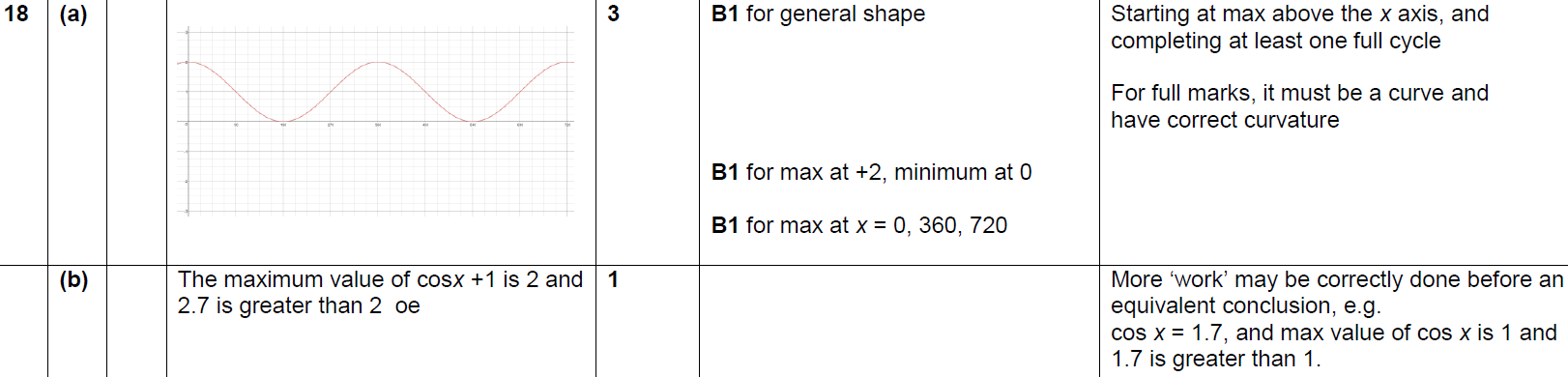 B
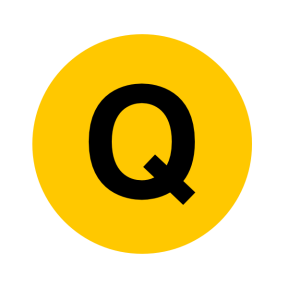